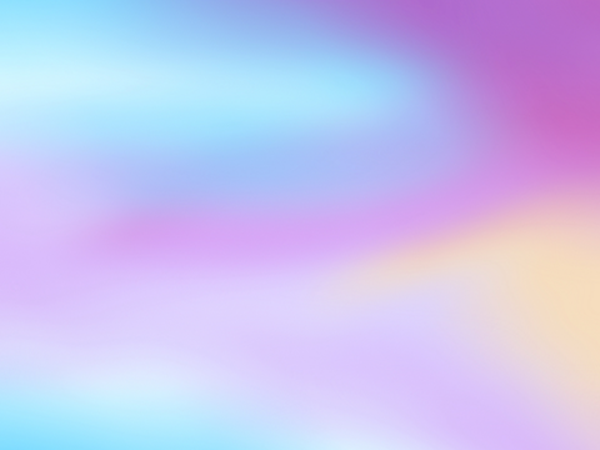 Проходи,  народ!
Группа «Дружная семейка» вас ждет!
Приглашаем в гости к нам,
По интересным уголкам!
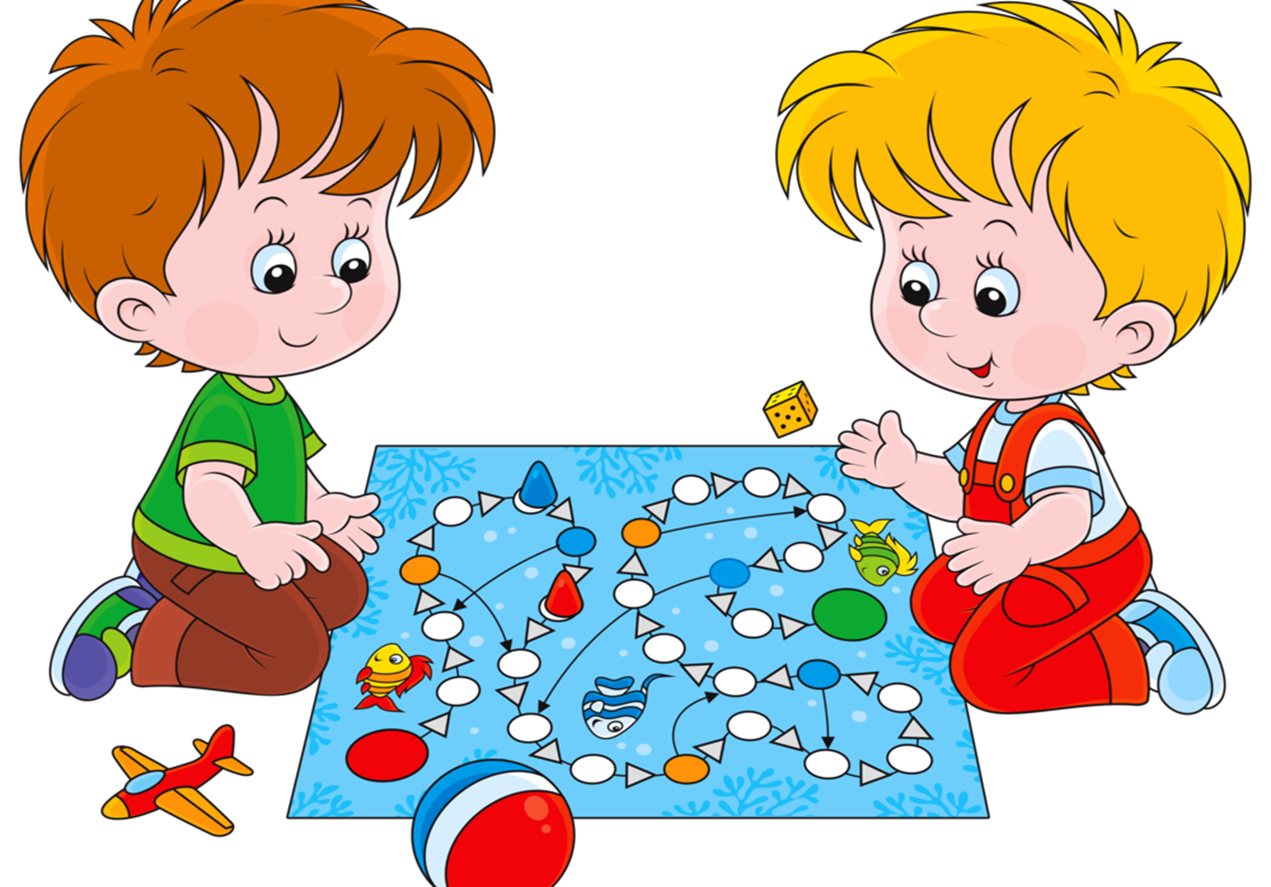 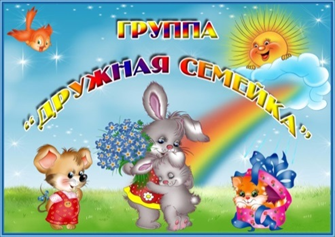 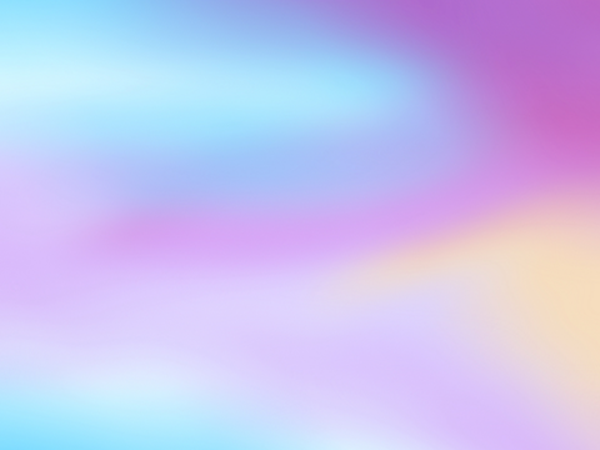 ЦЕНТР «ПРИРОДЫ»
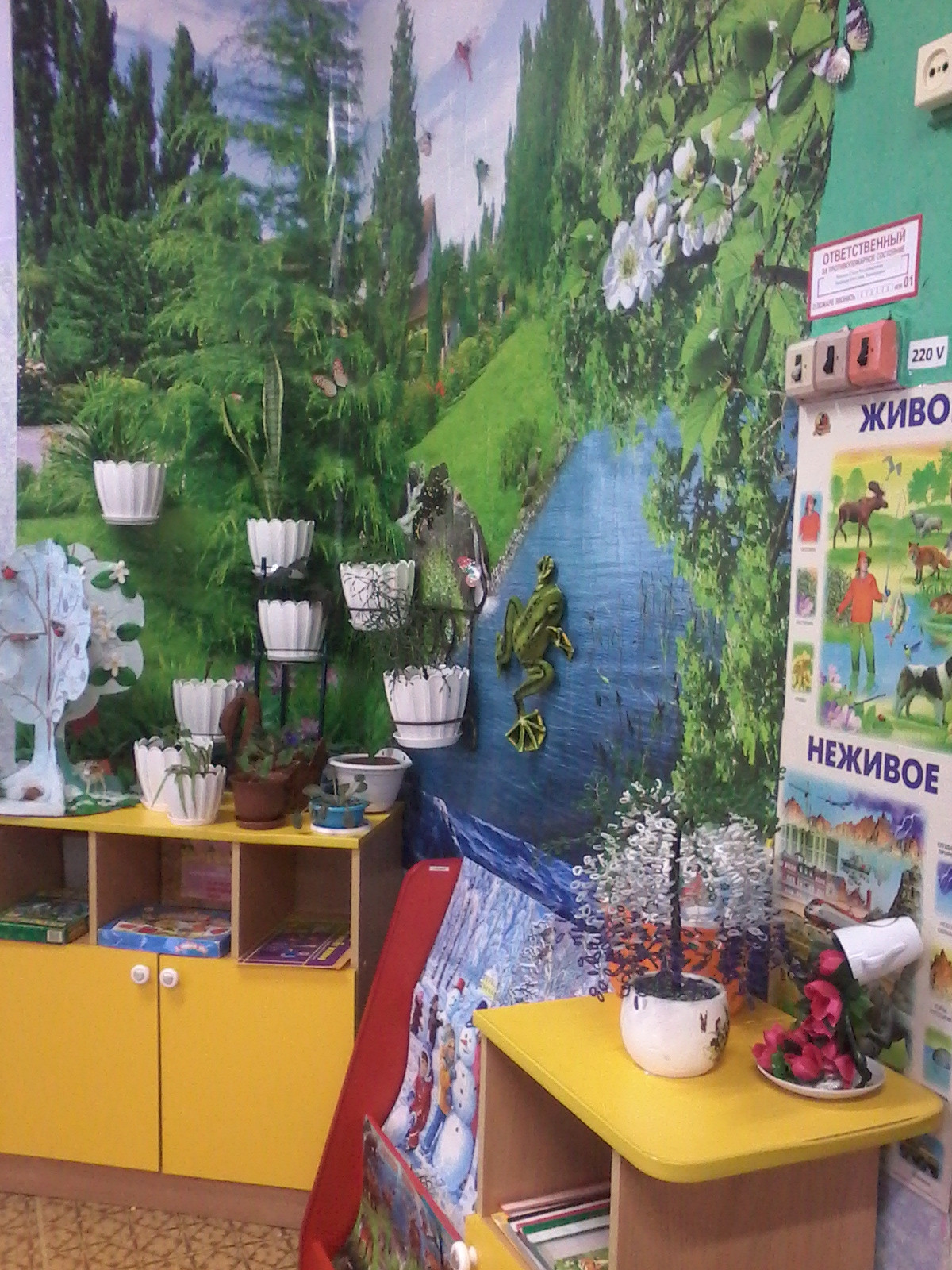 Лишь утром мы в садик
Шагнём на порог -
Нас всех так и манит
Живой уголок.
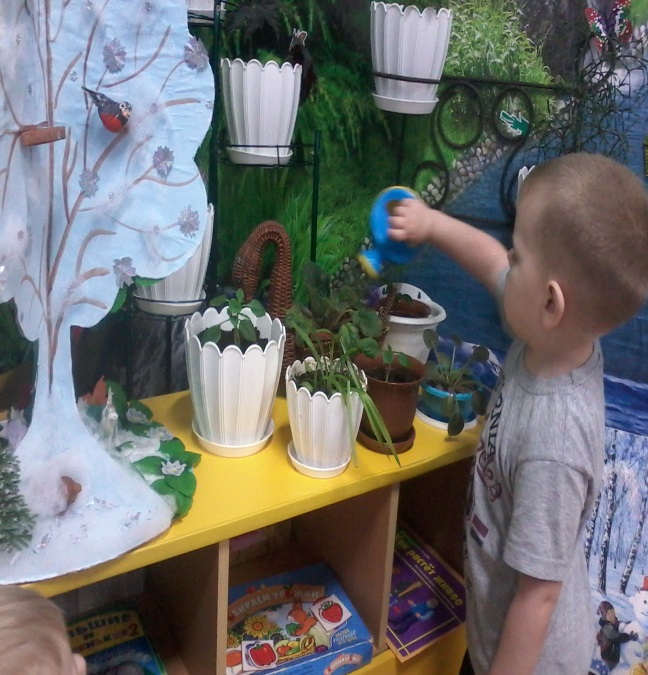 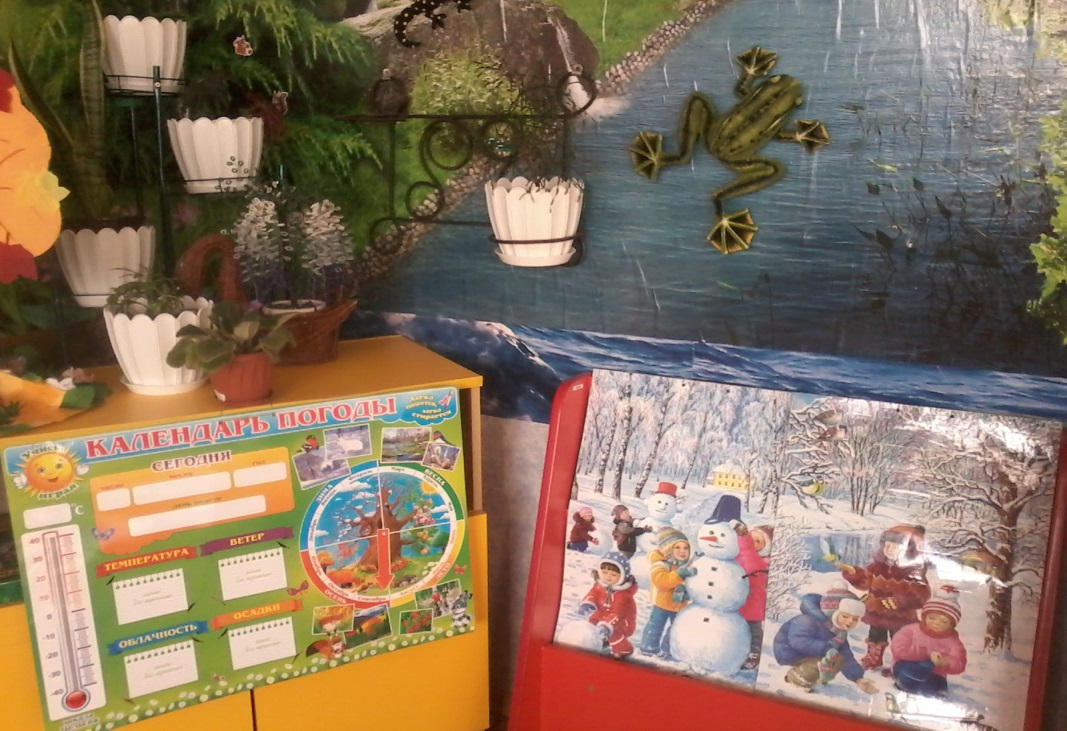 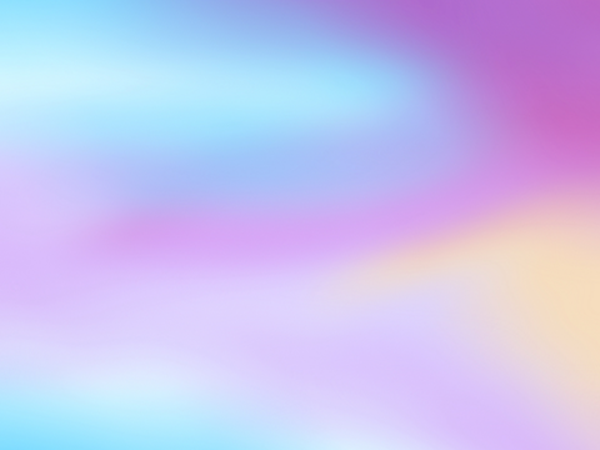 ЦЕНТР    Салон «Кудряшки»
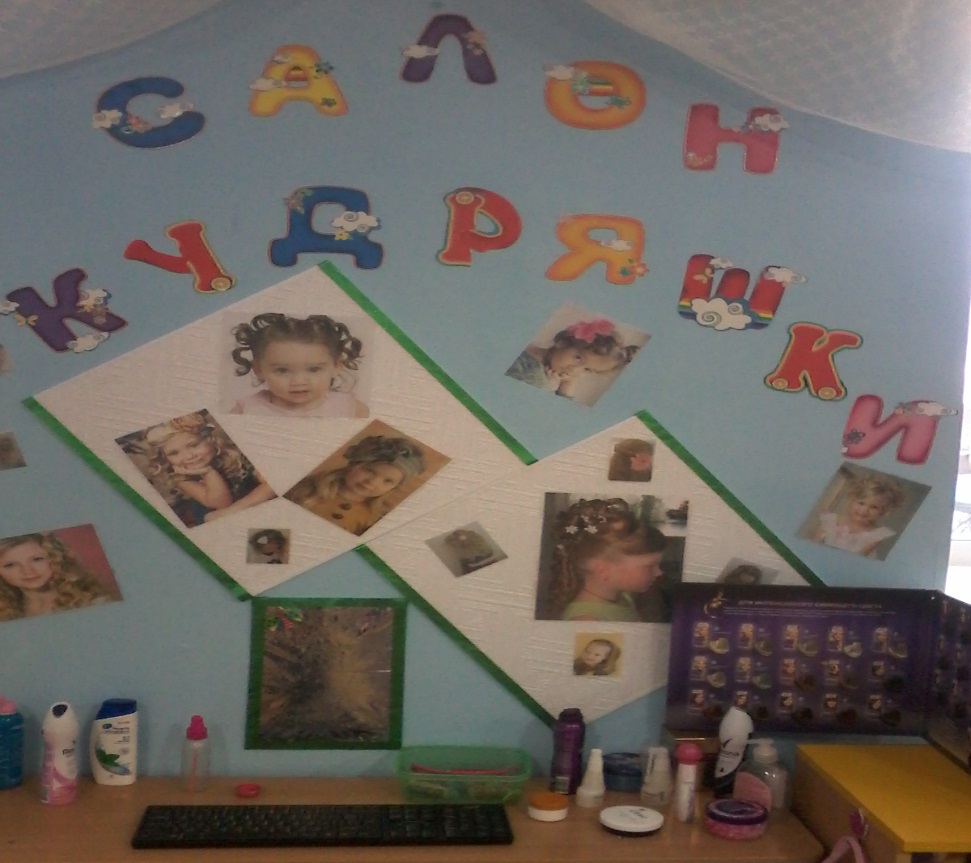 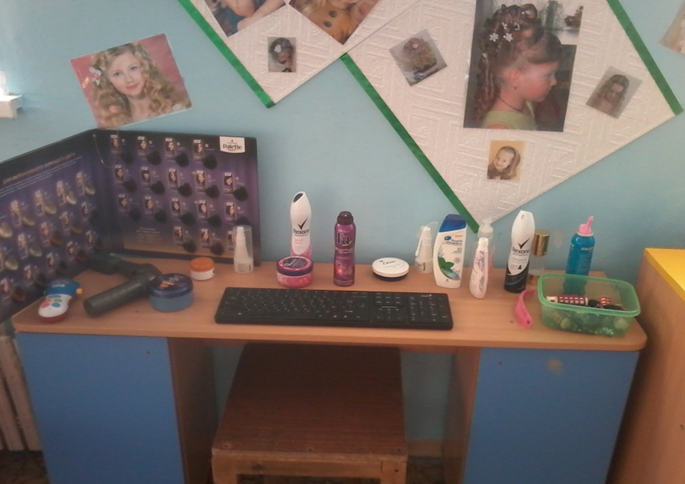 В парикмахерской шикарной Есть весь нужный инструмент,
Тушь, помада, и румяна,.. 

Дайте ножницы, расчёску,
Я вам сделаю причёску.
Парикмахер непременно
Подстрижёт вас современно.
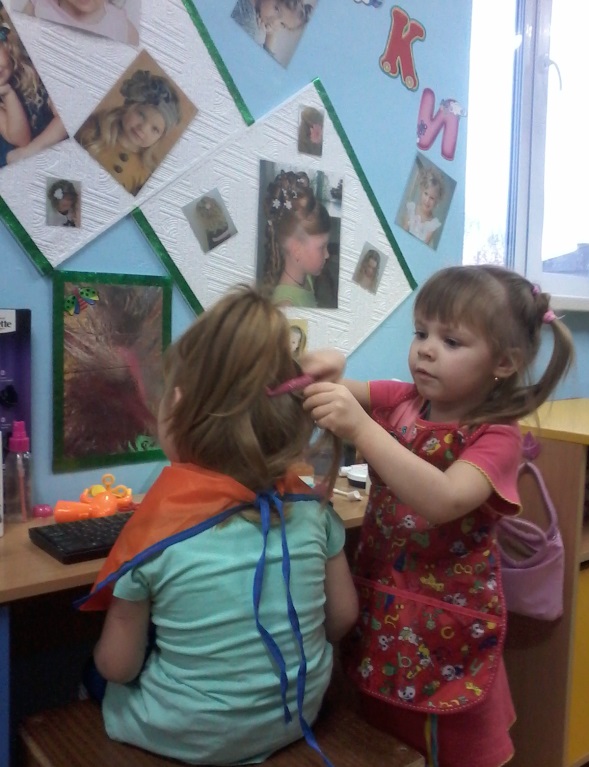 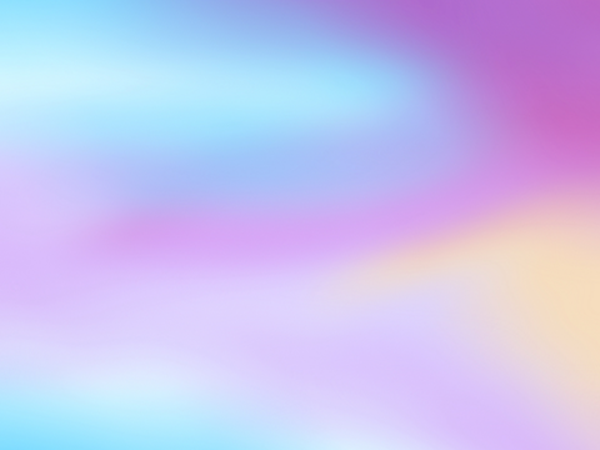 ЦЕНТР «КОНСТРУИРОВАНИЯ»
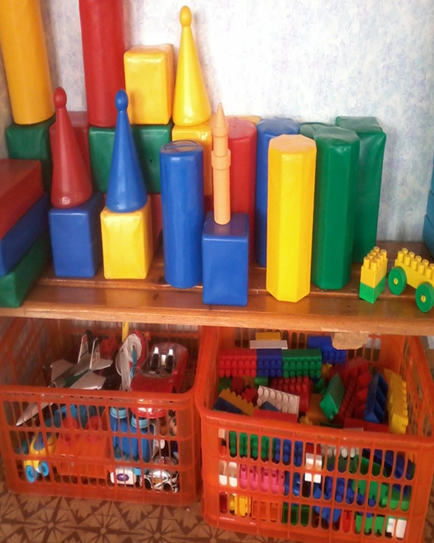 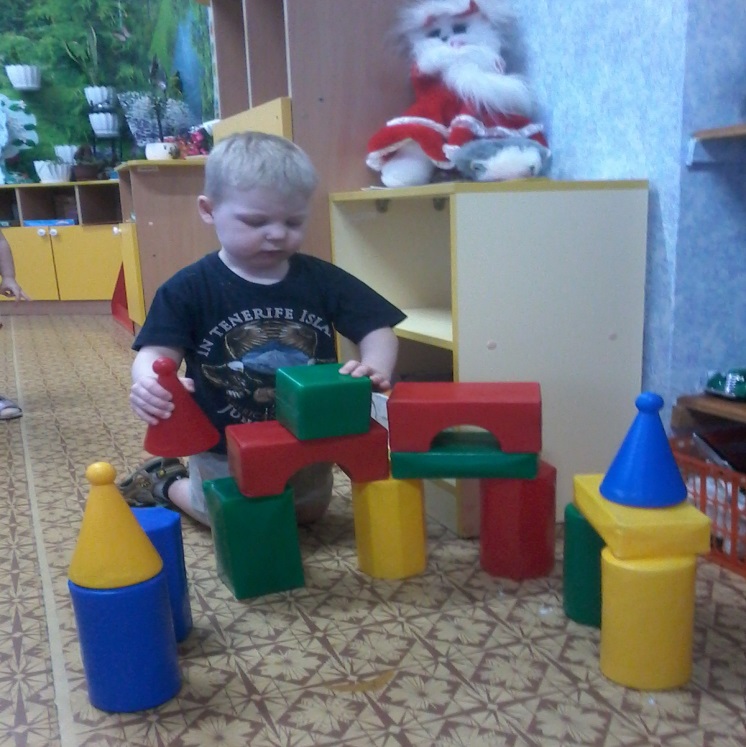 Строим-строим мы, друзья!
Домик и конюшню,
Вот диванчик и кровать,
Лавочка и шкафчик,
Вот ворота, вот дворец,
Ну, какой «Я» молодец!
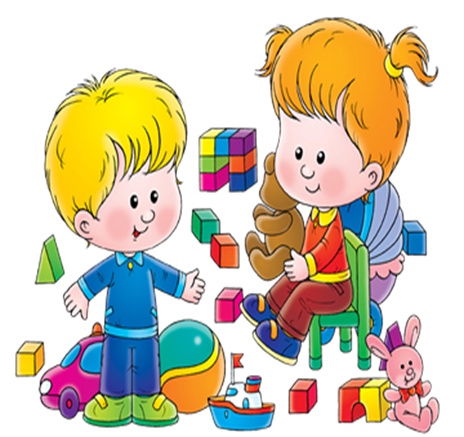 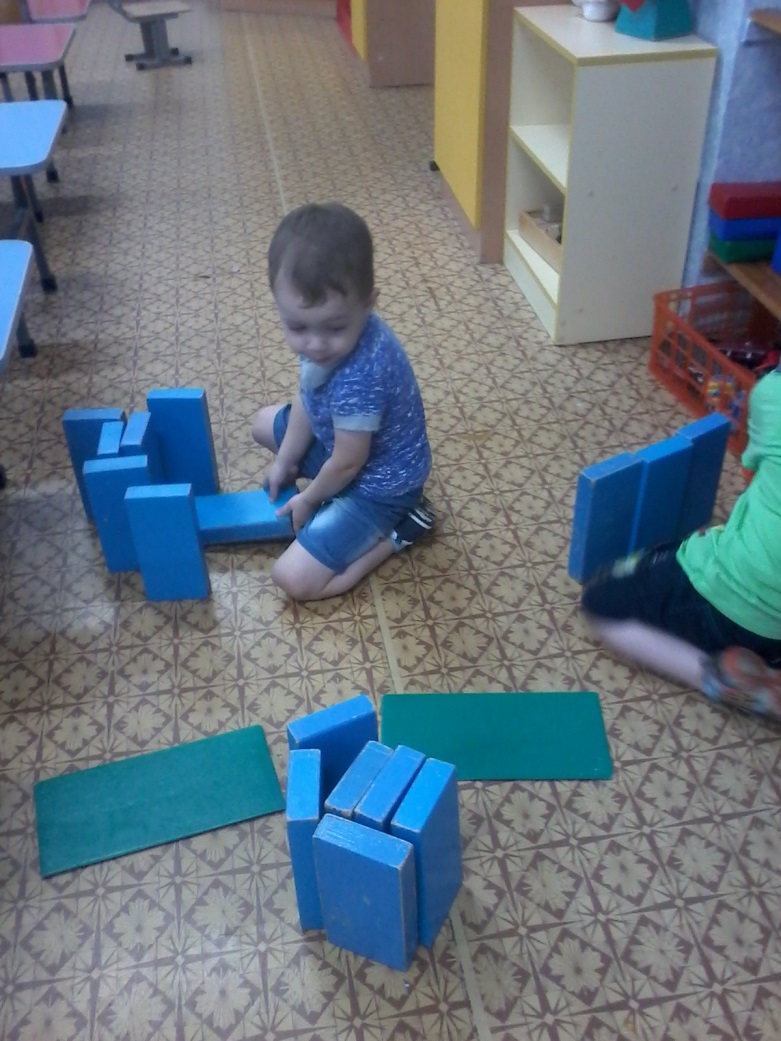 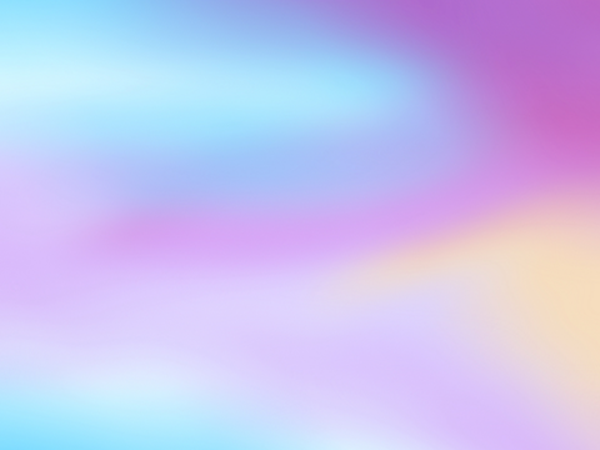 ЦЕНТР «Книжки – малышкам»
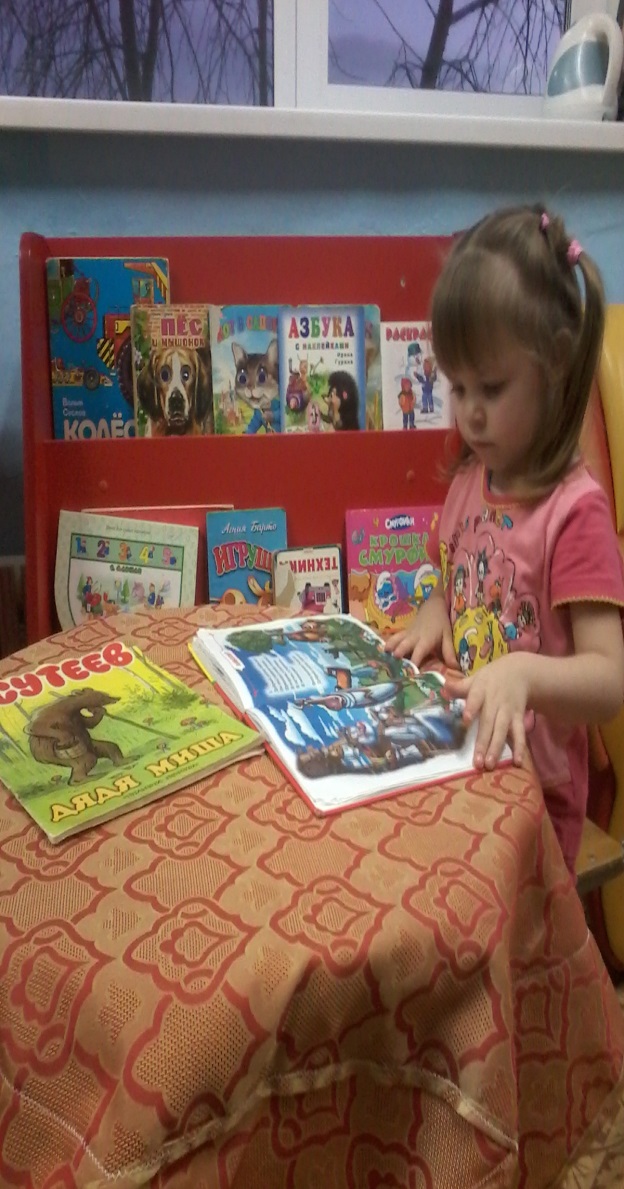 Здесь есть книжки про ребят, Про щенят и поросят,
Про лисичку, про зайчонка.
  И пушистого котенка.
 Про цыплёнка и утят,
 Про корову и телят…
Всё рассмотрим-прочитаем
  Очень многое узнаем!
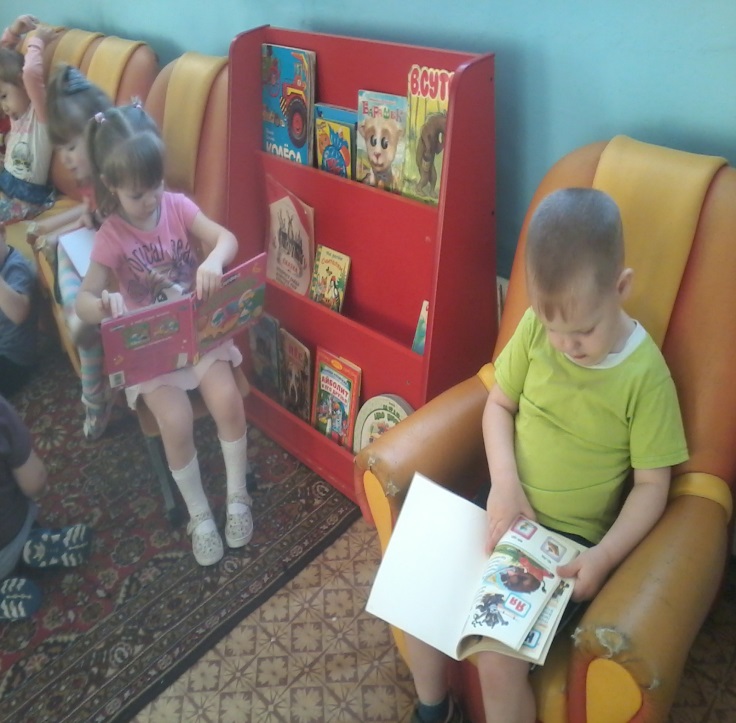 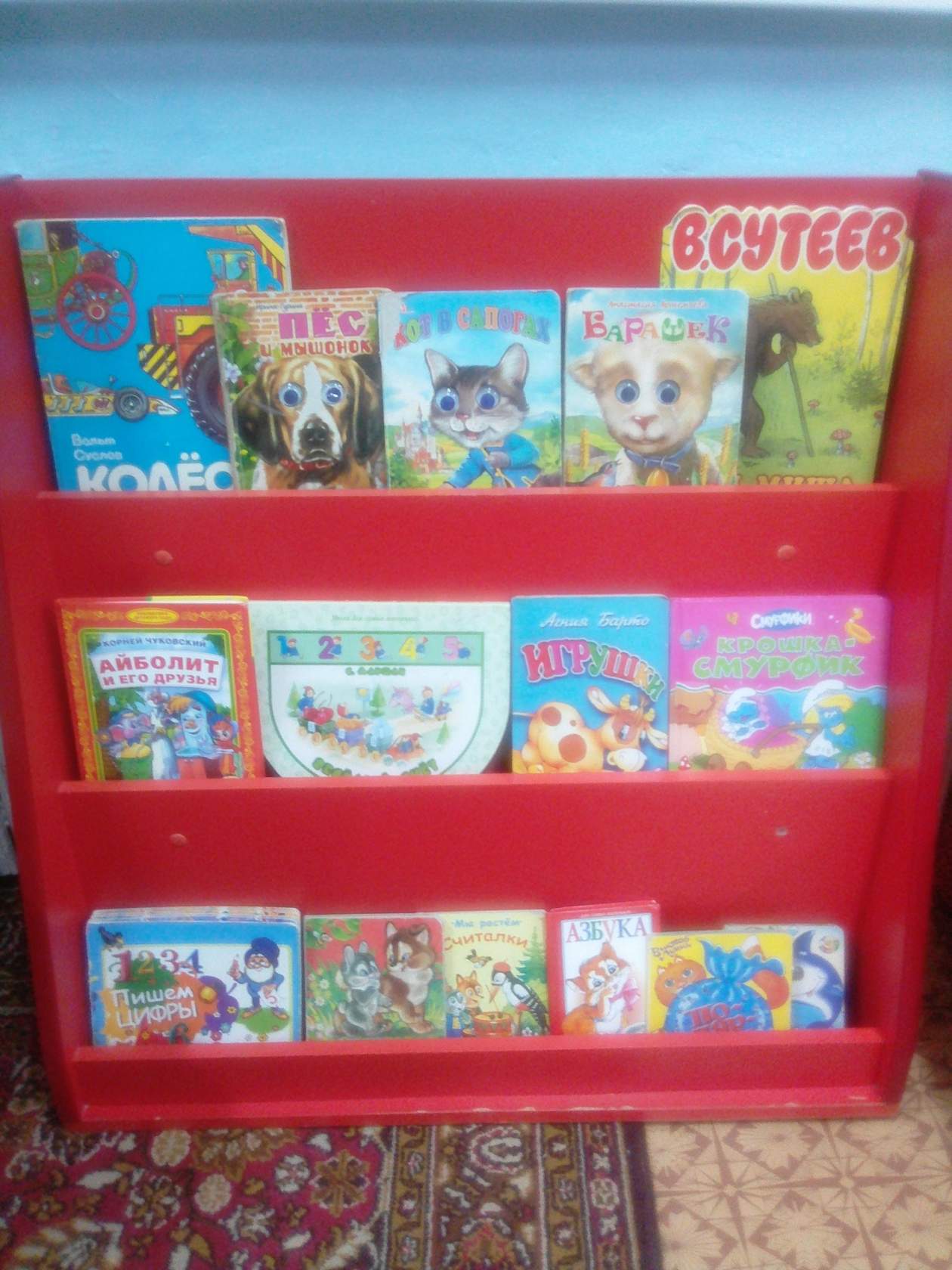 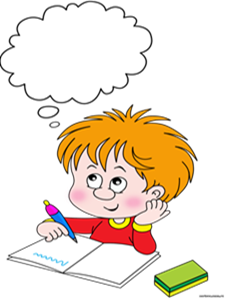 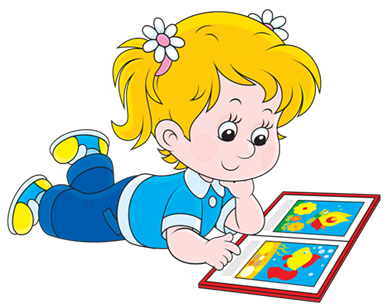 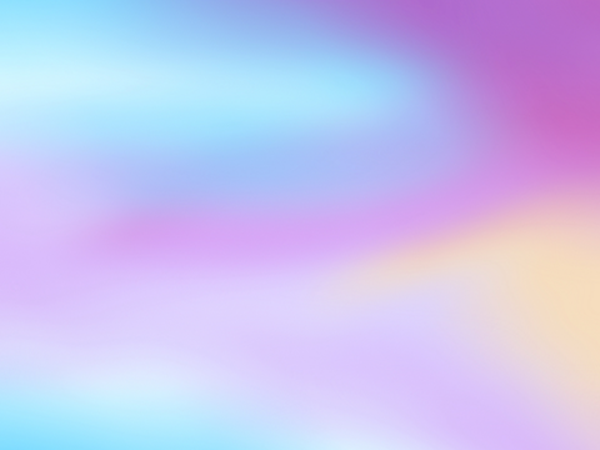 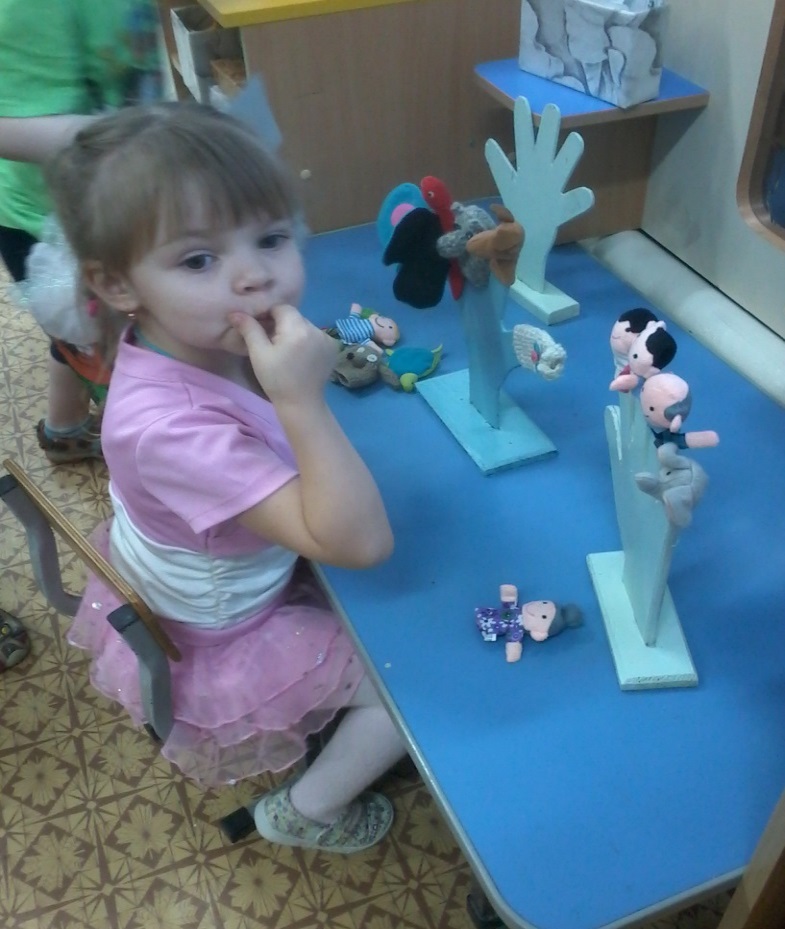 ЦЕНТР «ТЕАТРАЛИЗАЦИИ»
Очень мы театры любим,
Круглый год мы с ними дружим:
В нашей группе все актеры,
Кукловоды и танцоры
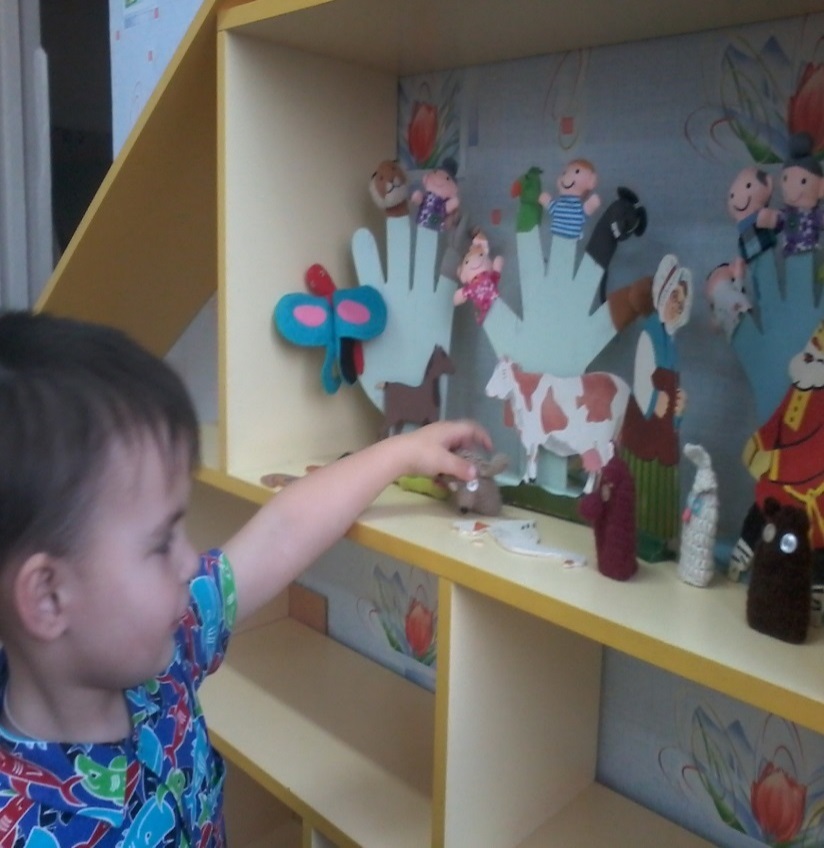 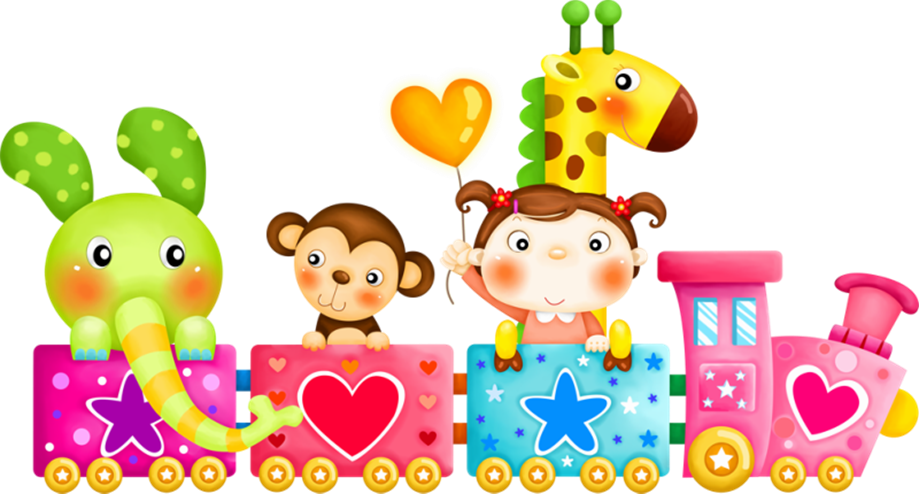 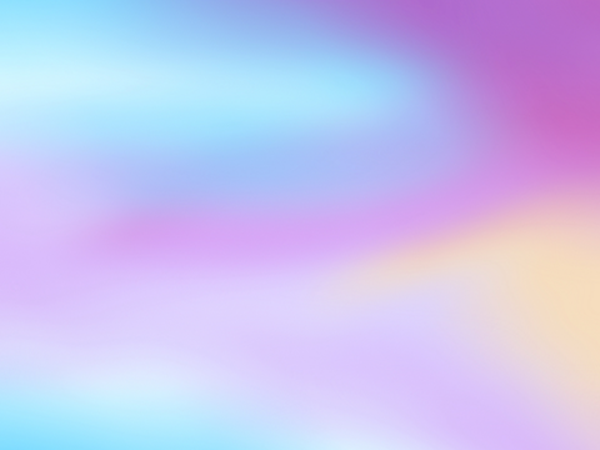 ЦЕНТР «Умелый Карандашик»
По тропинке мы пойдем…
К Карандашику зайдем.
Наш умелый карандашик.
Учит пальчики играть,
Клеить, лепить и рисовать,
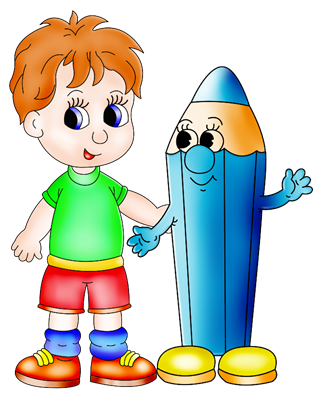 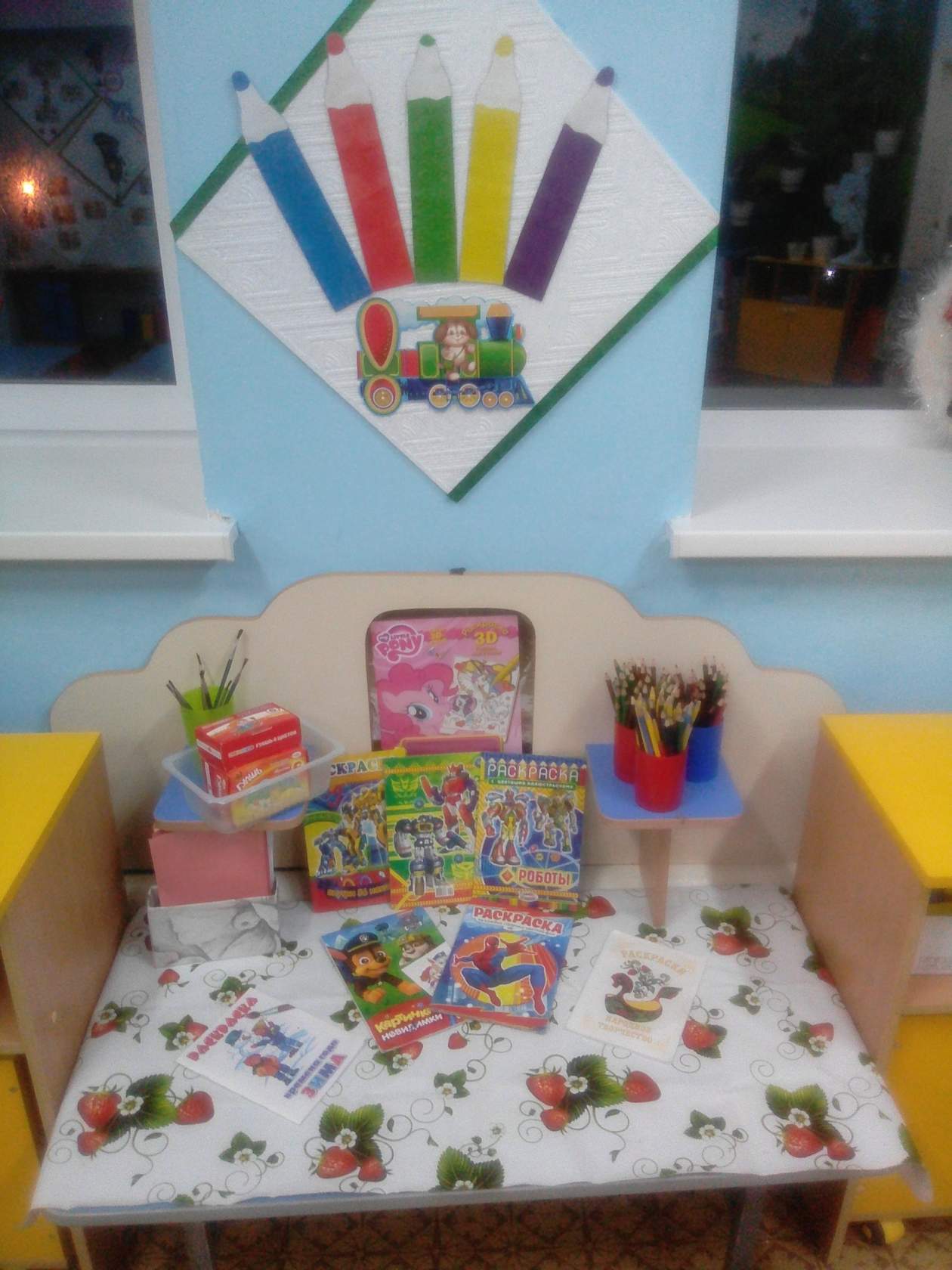 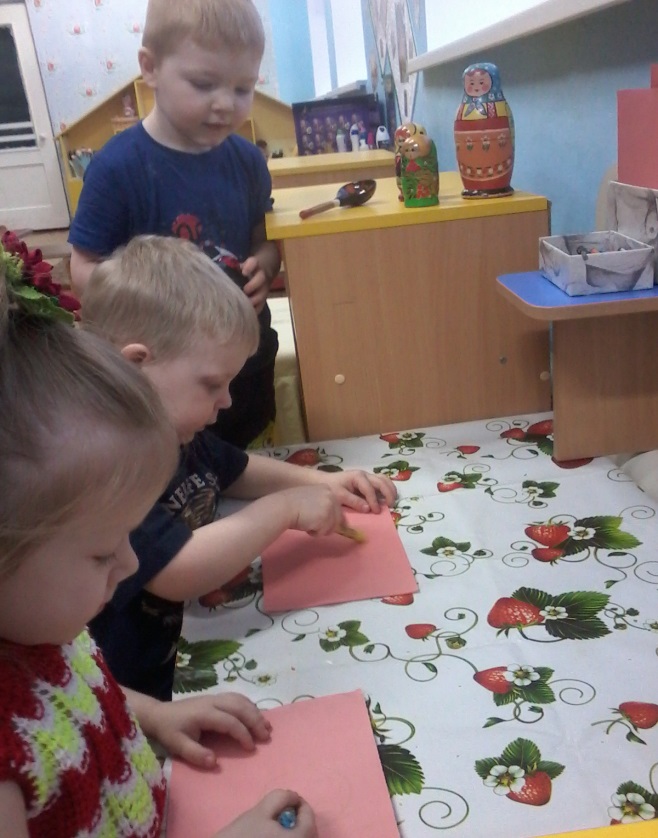 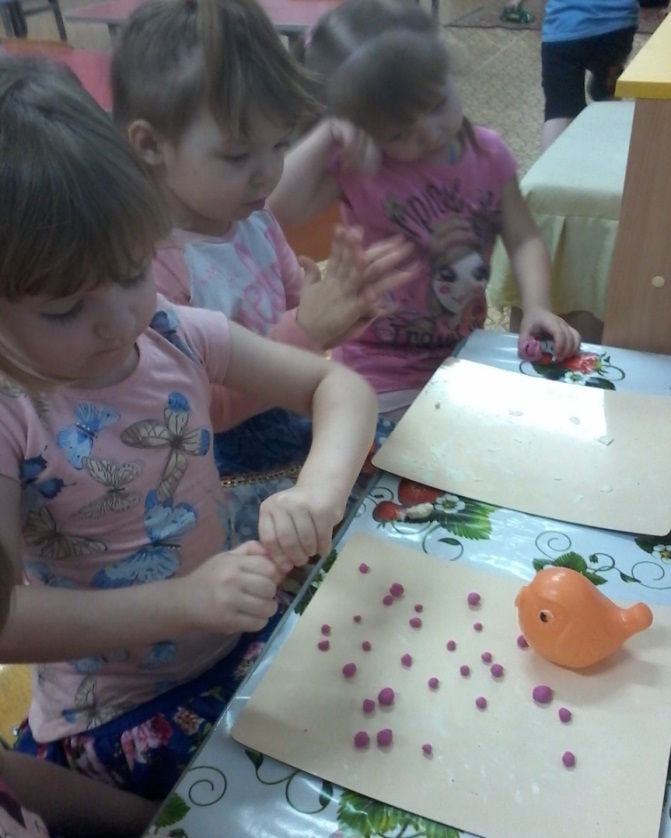 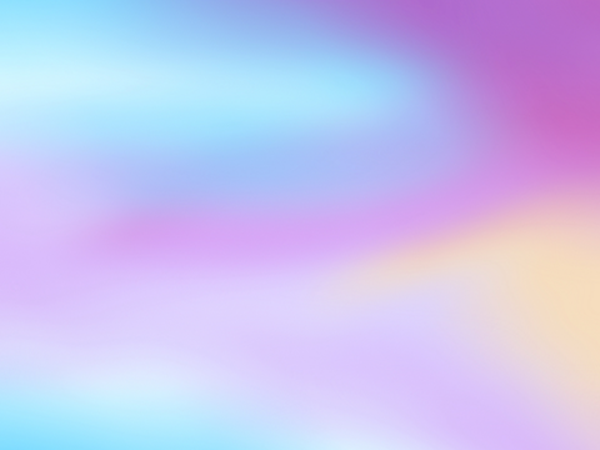 ЦЕНТР «БЕЗАПАСНОСТИ»
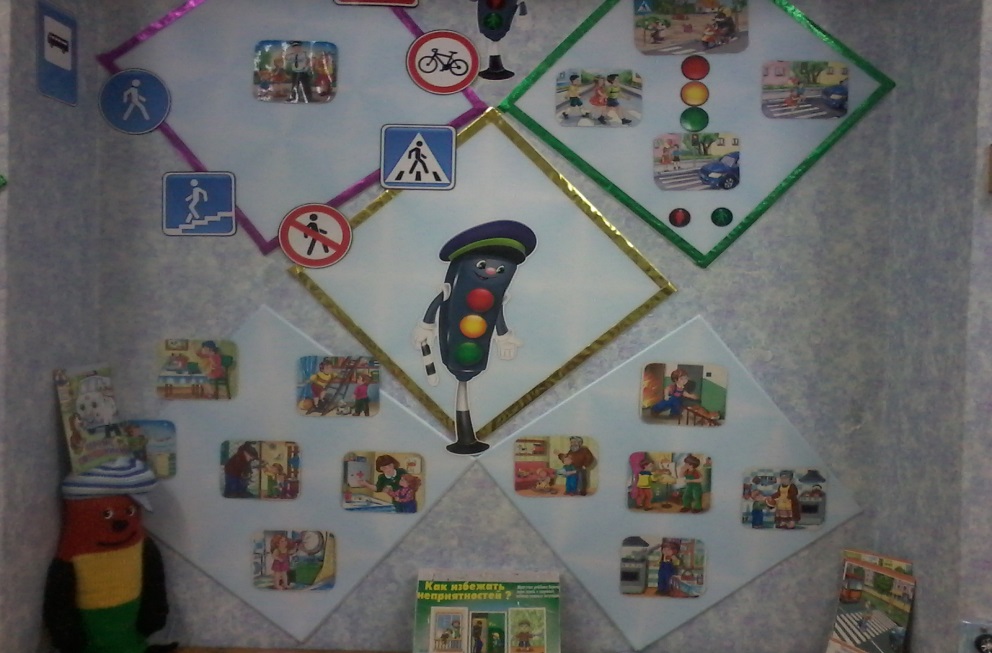 Много правил есть на свете, 
Их должны запомнить дети! 
В спички лучше не играть! 
Дверь чужим не открывать! 
Осторожность в гололед
От ушибов сбережет!
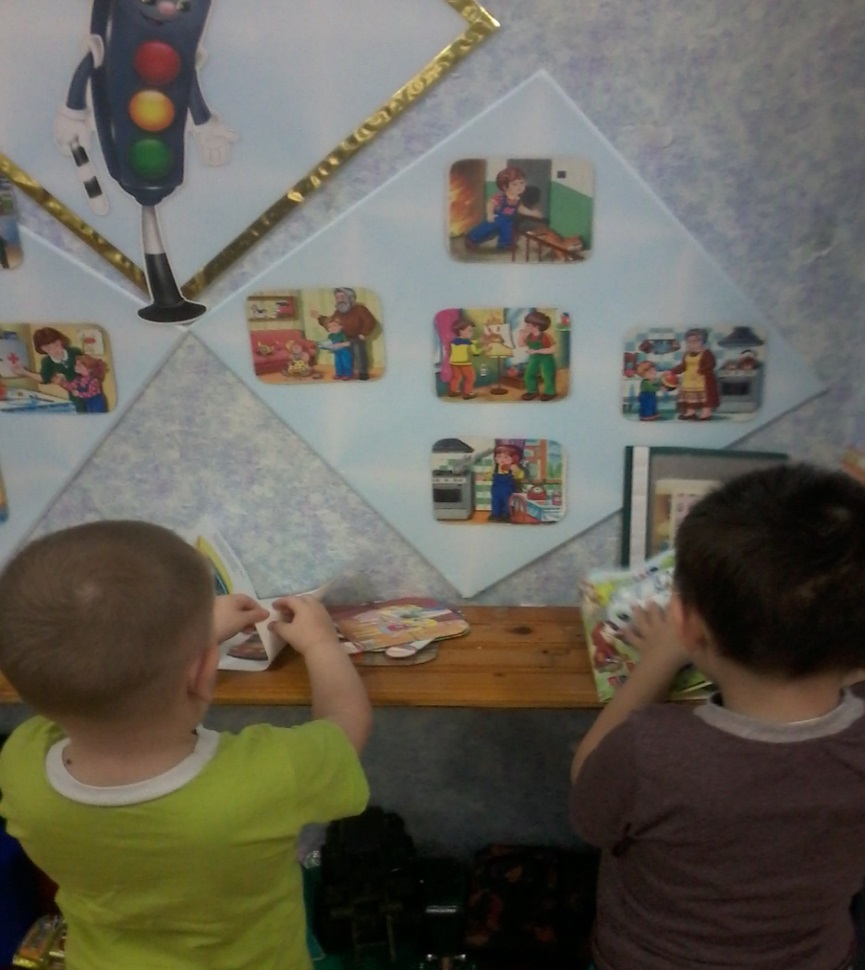 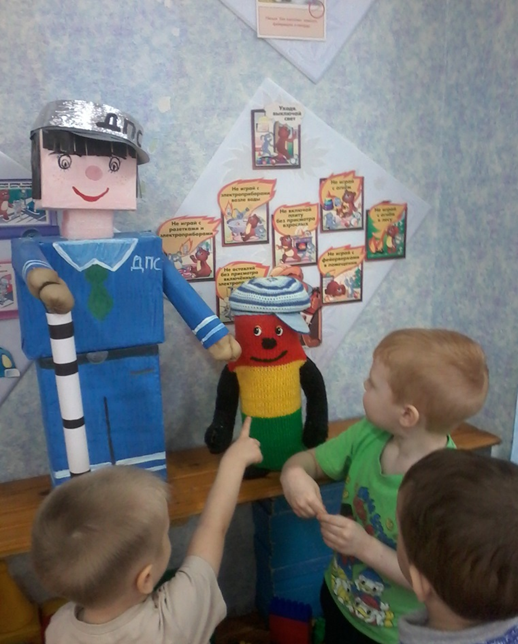 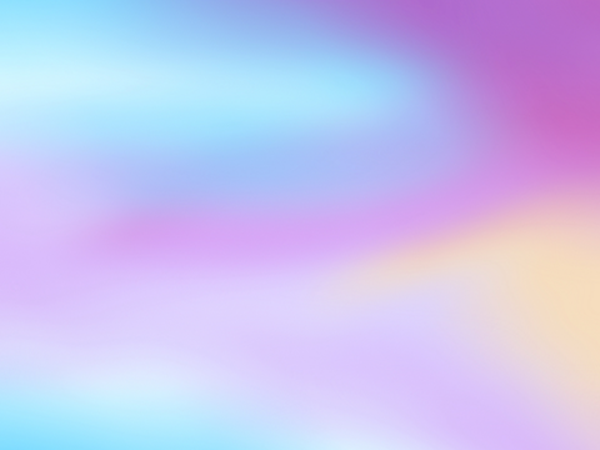 Центр «Исследовательский»
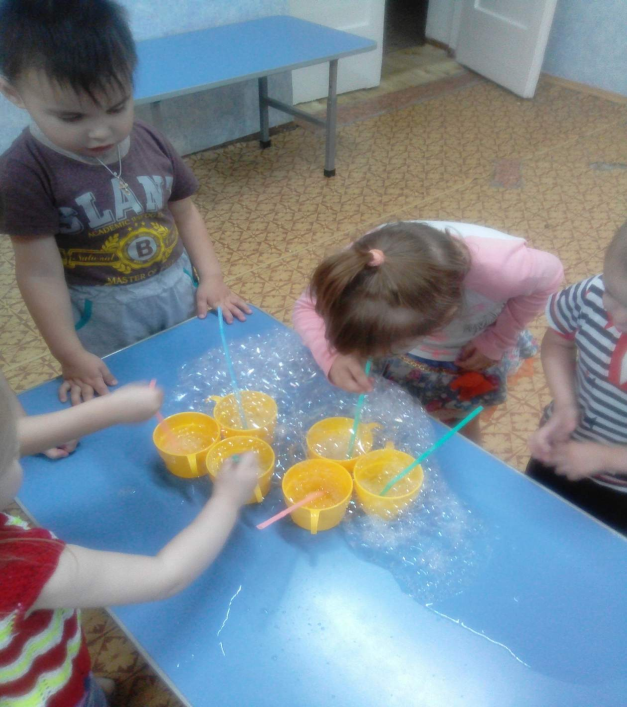 Это всё – эксперименты –
Интересные моменты!
Всё, всё, всё хотим узнать!
Нужно всё зарисовать!
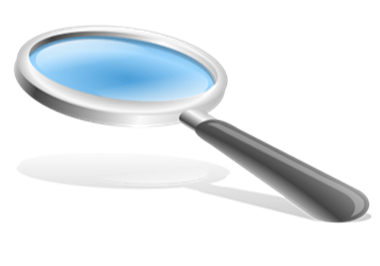 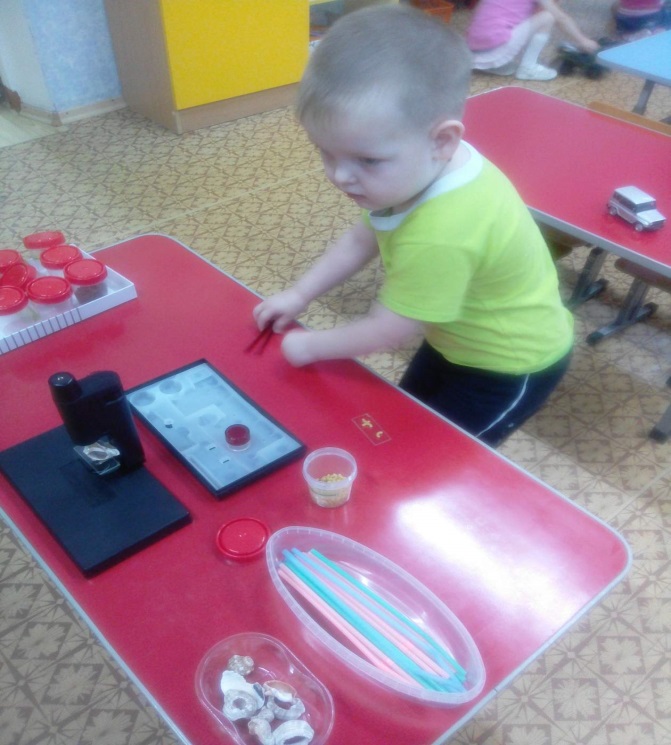 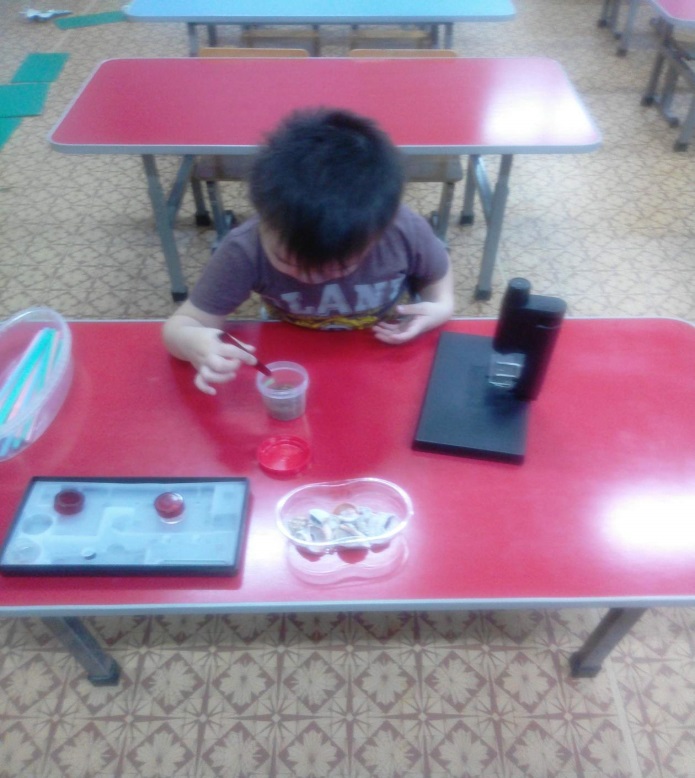 Эксперимент с мыльными пузырями
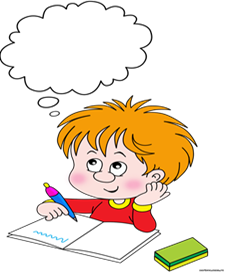 Рассматриваем песок в микроскоп
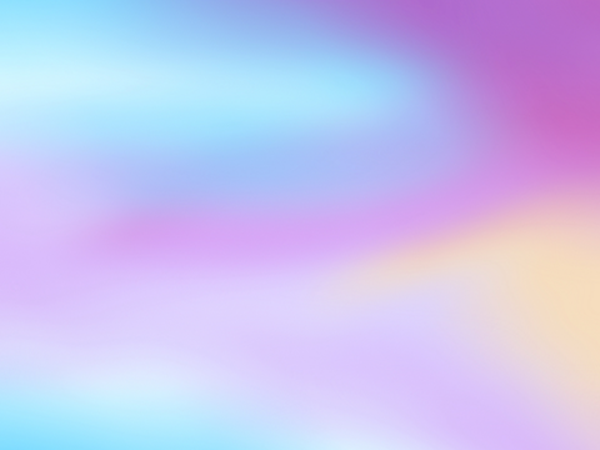 ЦЕНТР  «ПАТРИОТИЧЕСКОГО ВОСПИТАНИЯ »
Здравствуй Родина моя!
 Очень я люблю тебя
Необъятные просторы,
   Наши русские березы –  Разнотравные поля,
Это все моя земля!
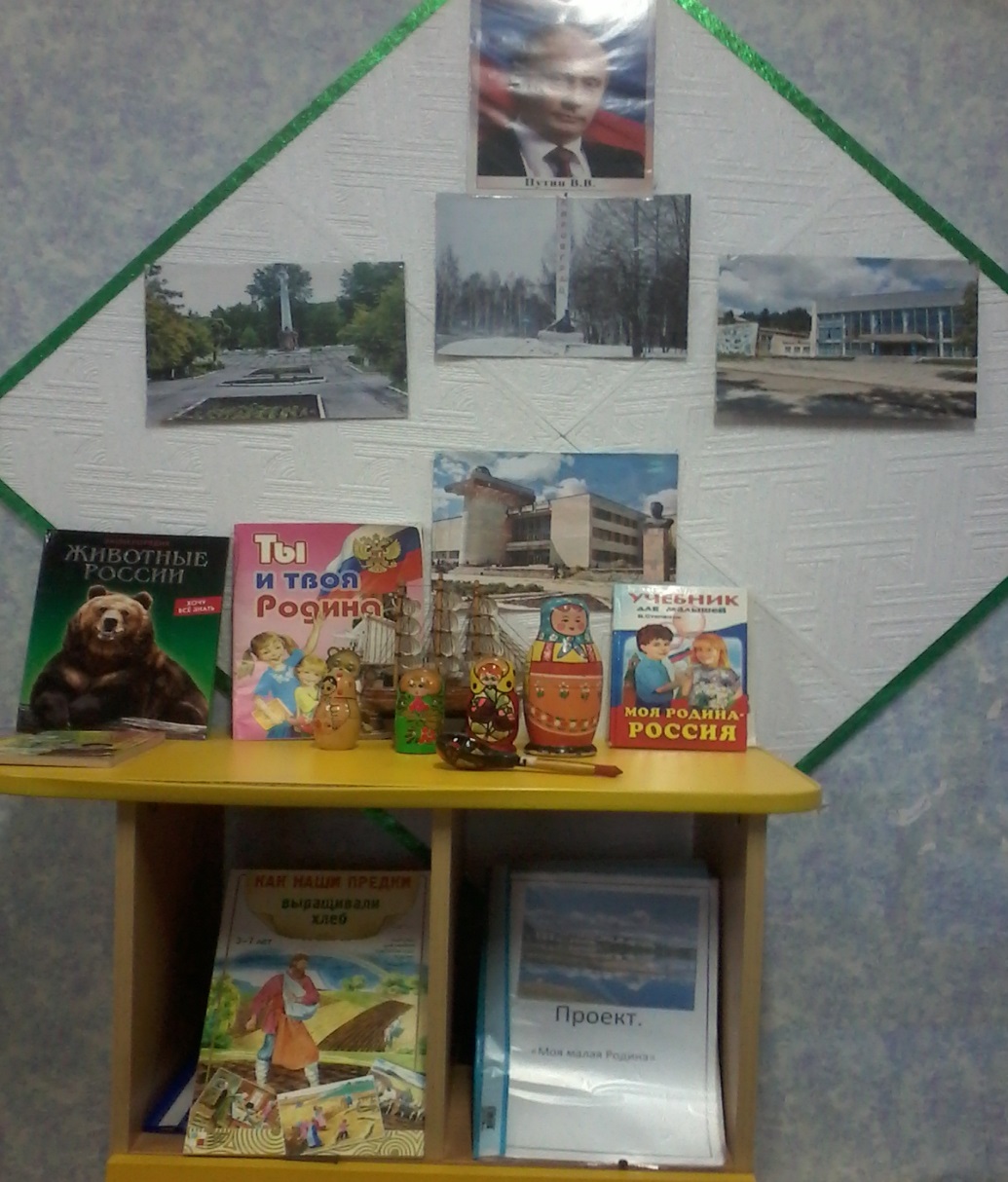 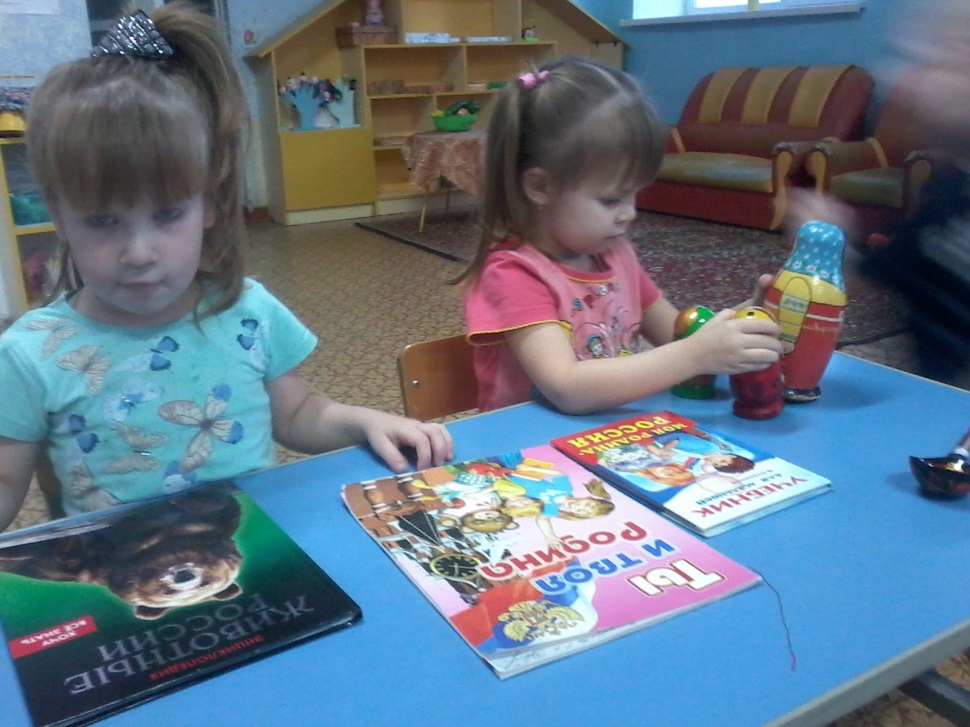